Multi-Radar / Multi-Sensor Applicationsfor Severe Weather Warning Operations
Travis Smith (OU/CIMMS)
February 25–27, 2015 
National Weather Center
Norman, Oklahoma
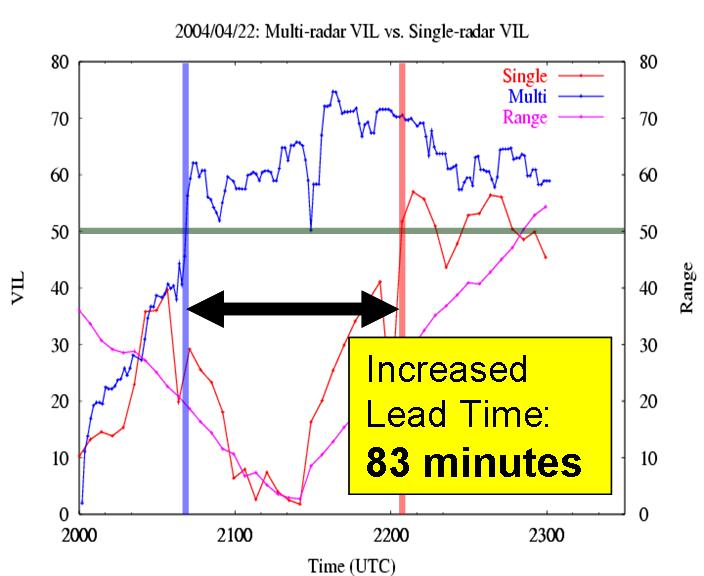 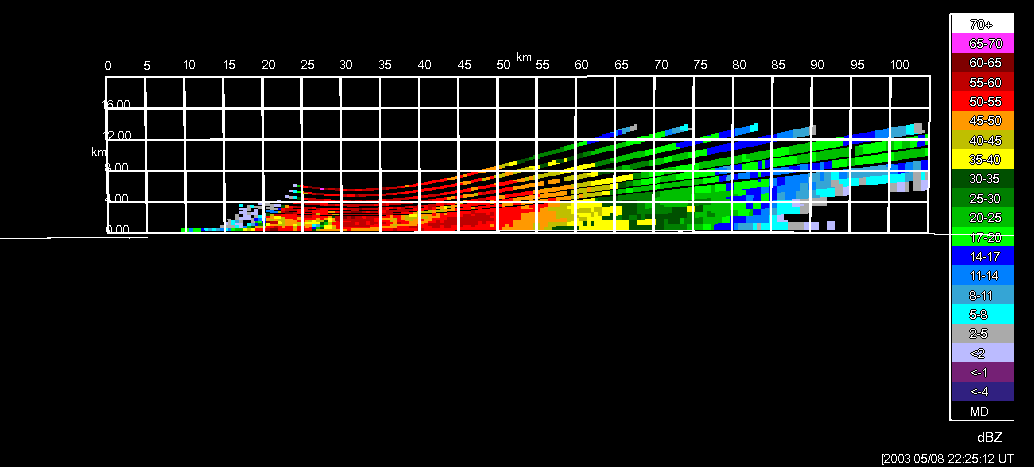 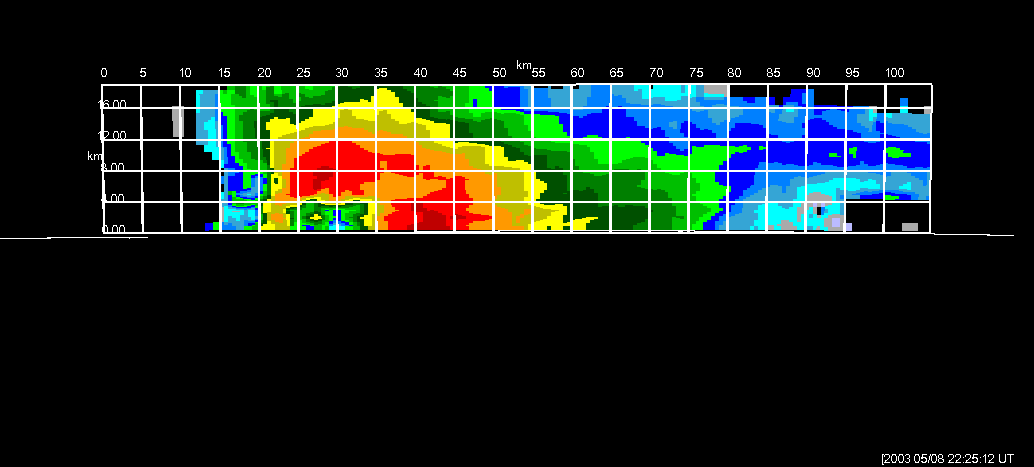 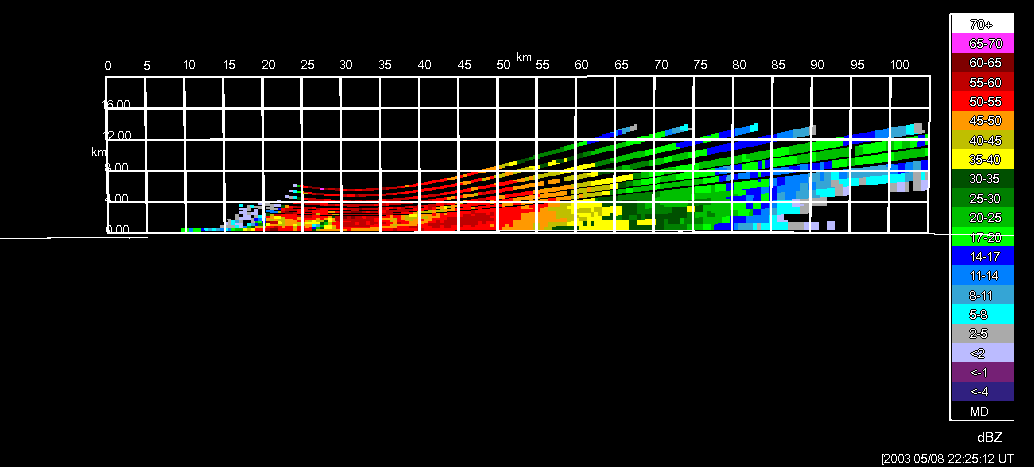 MRMS-Severe
MRMS-Hydro
MRMS-Severe
MRMS-Aviation
Radars in network supplement each other:
Overlapping coverage
Fills in gaps from cones-of-silence and terrain blockage 
Increased sampling frequency
Seamless, consistent
QPE
Flash Flood
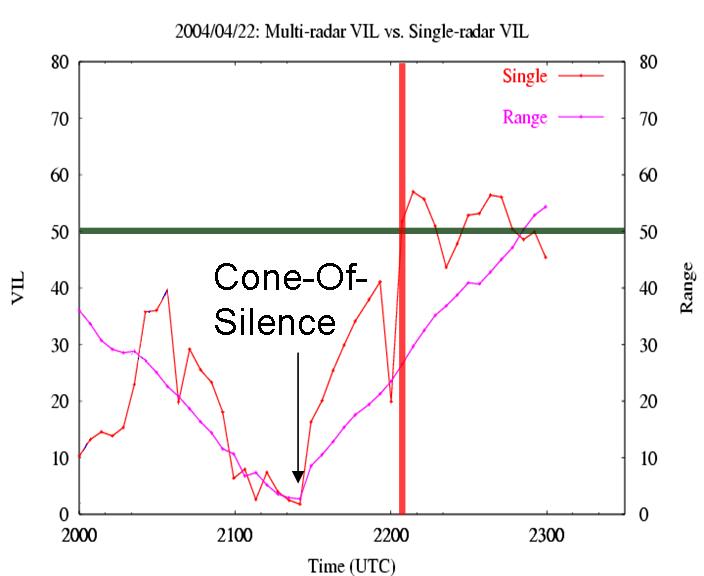 Vertically Integrated Liquid
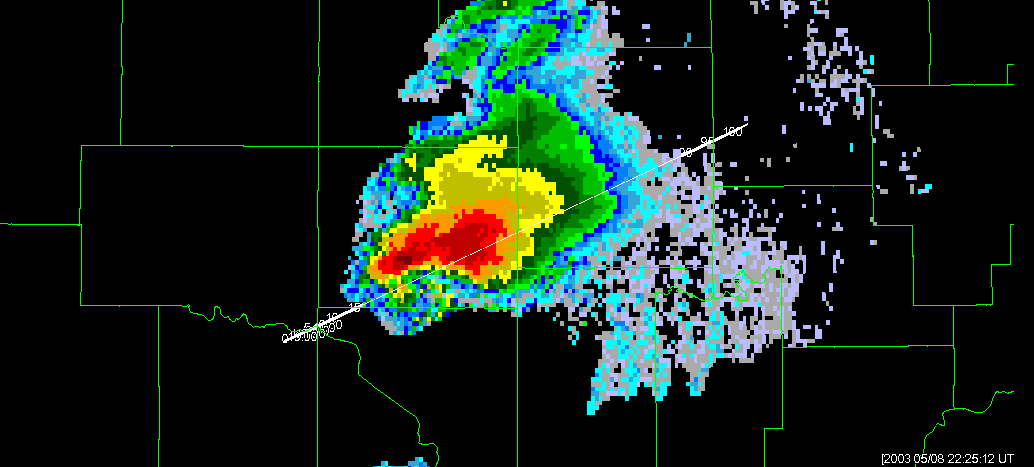 Single-radar cross-section
VIL
Time (UTC)
NSSL Lab Review Feb 25–27, 2015
2
MRMS-Severe
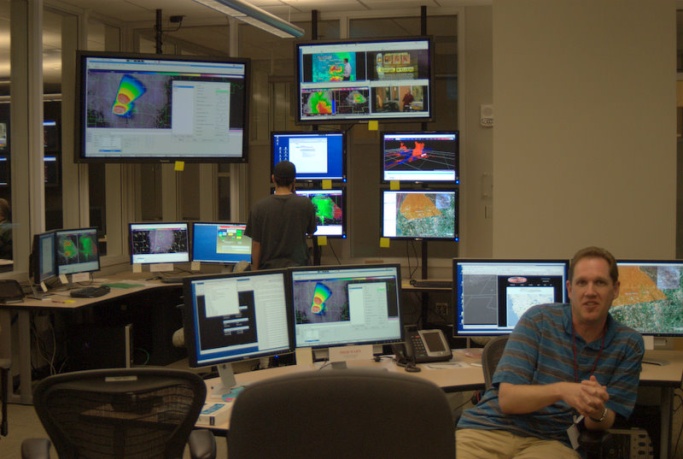 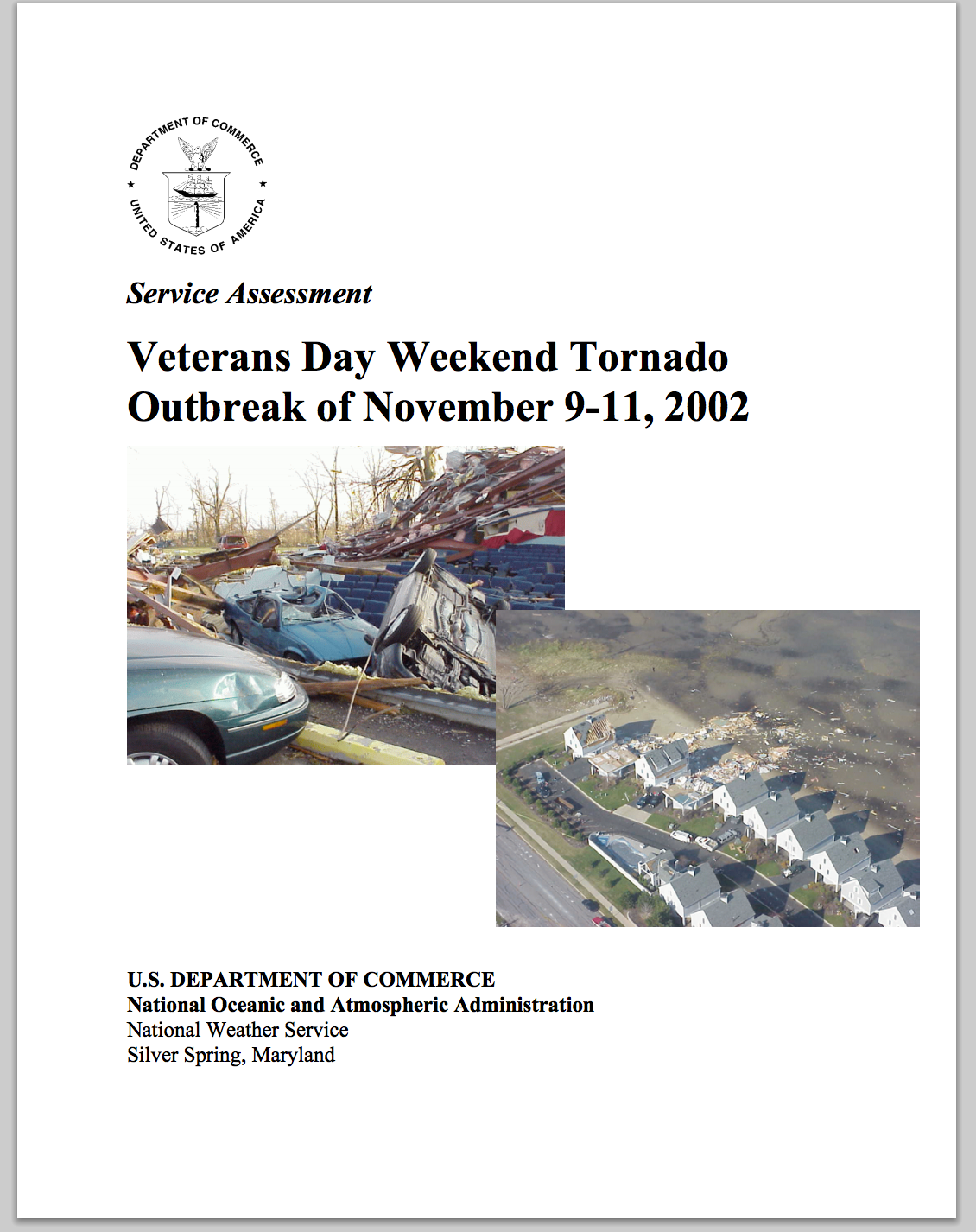 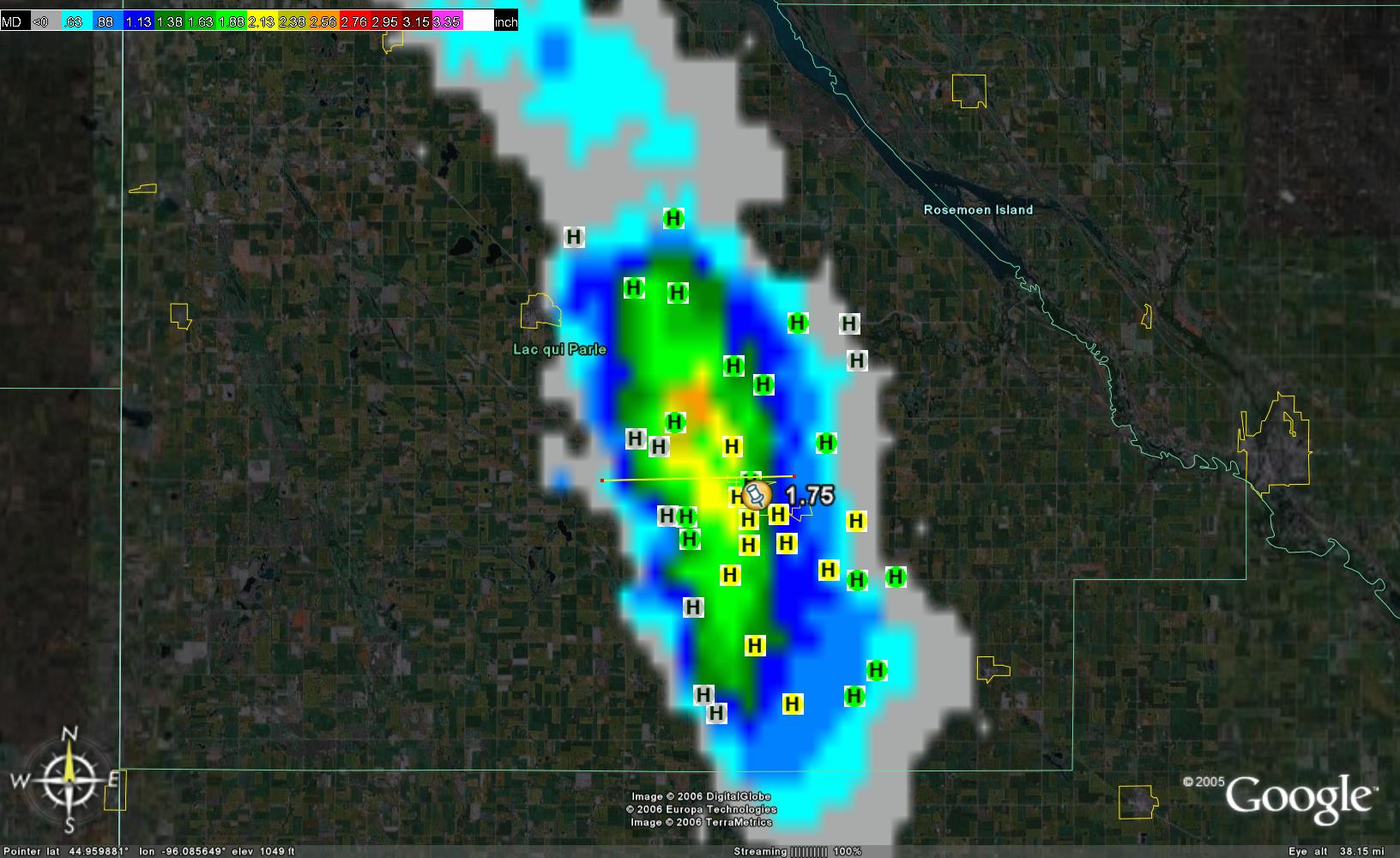 2001 – present: WDSS-II available at select NWSFOs
Visiting NSSL scientists 2002-2004
2005 – present: CONUS real-time WDSS-II system (w/ SPC)
2006 – present: Severe Hazards Analysis and Verification Experiment
2008 – present: Hazardous Weather Testbed
Focus in 2009/10/13/14
AWIPS2 integration
2008 – present: licensing to private sector
e.g. 50% of US TV market
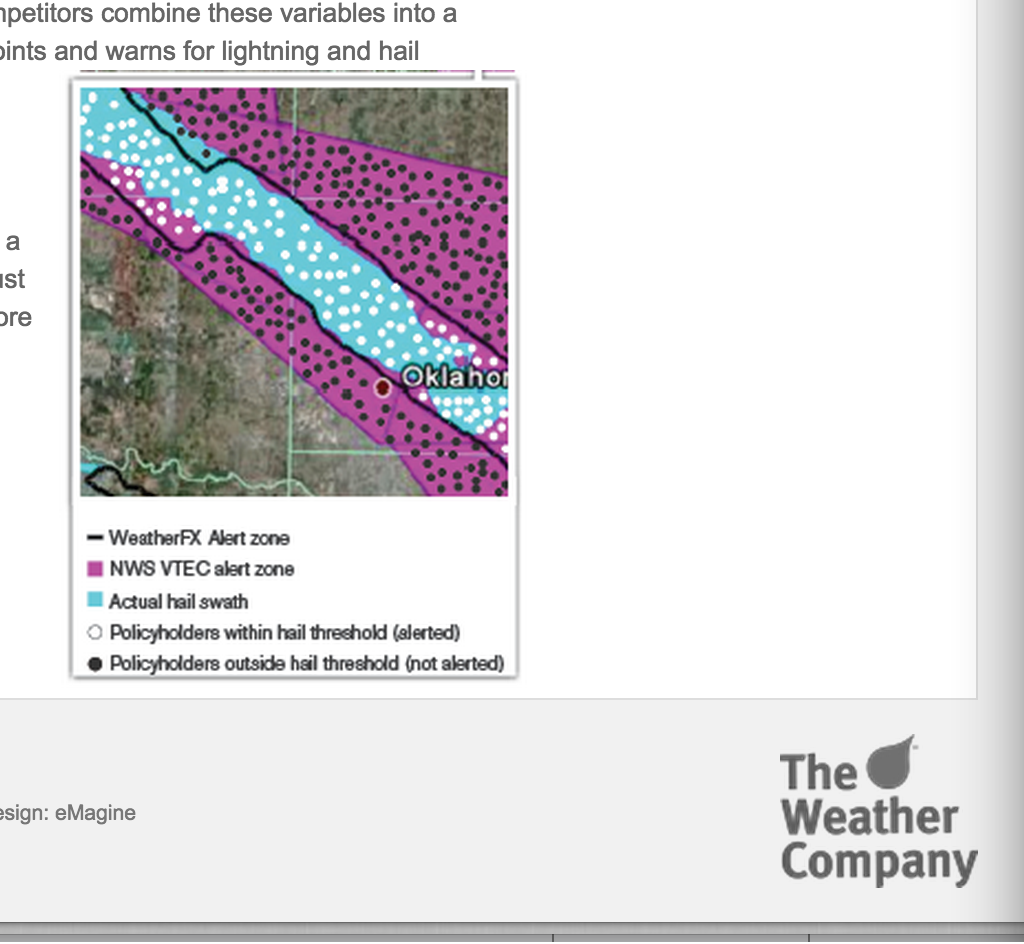 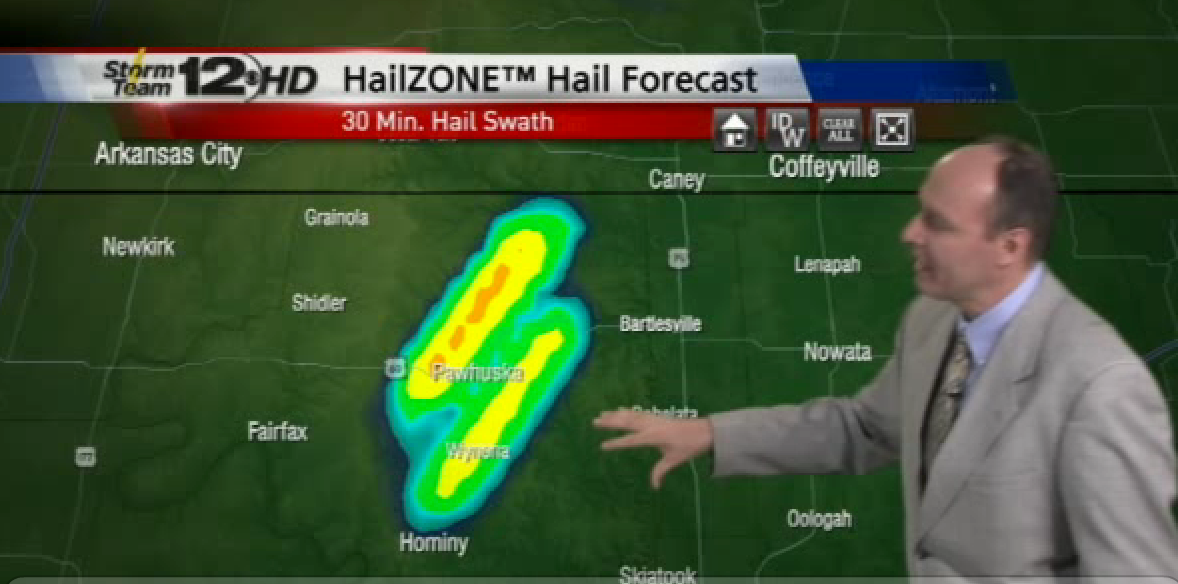 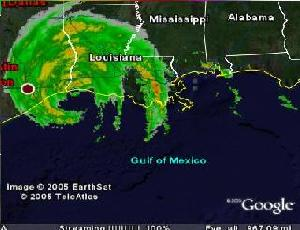 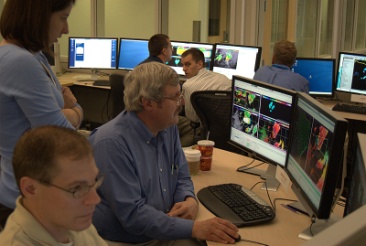 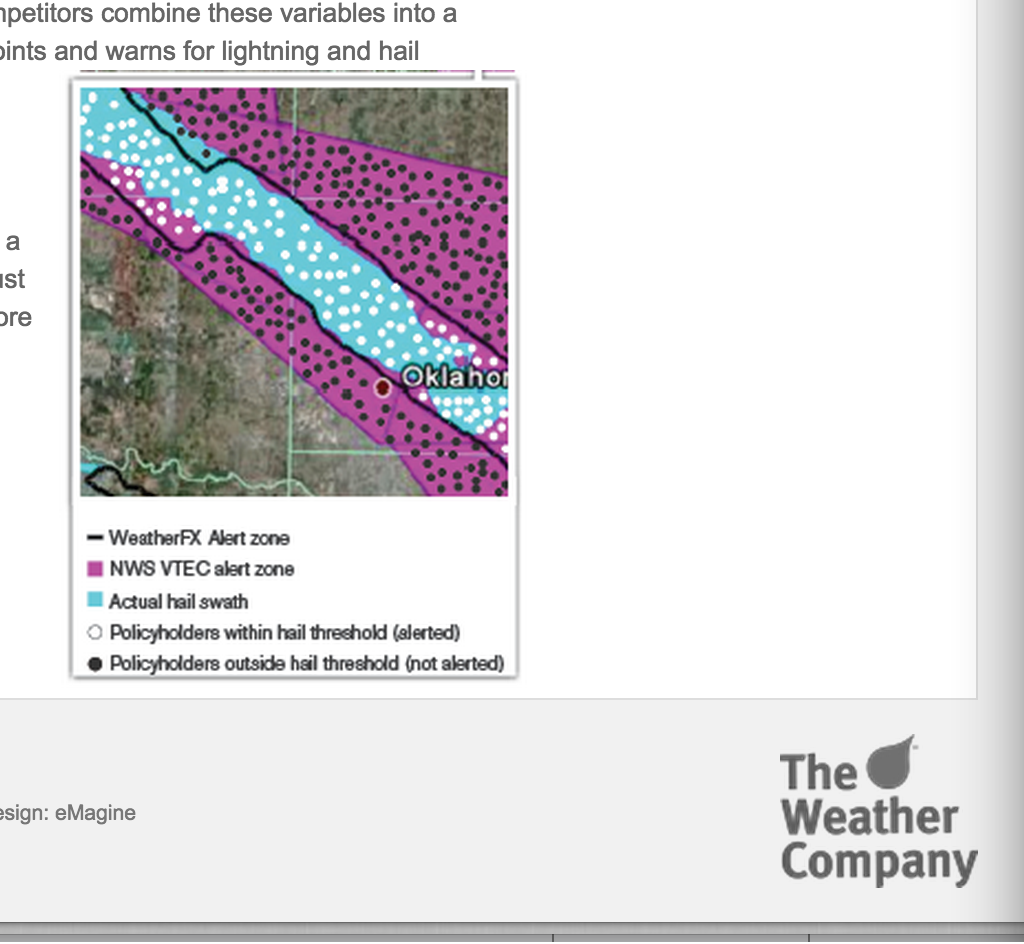 RECOMMENDATION: These capabilities should be prioritized for inclusion in future AWIPS and future Open Radar Product Generator (ORPG) builds.
Targeted high resolution phone calls by OU students
100,000 since 2006
NSSL Lab Review Feb 25–27, 2015
3
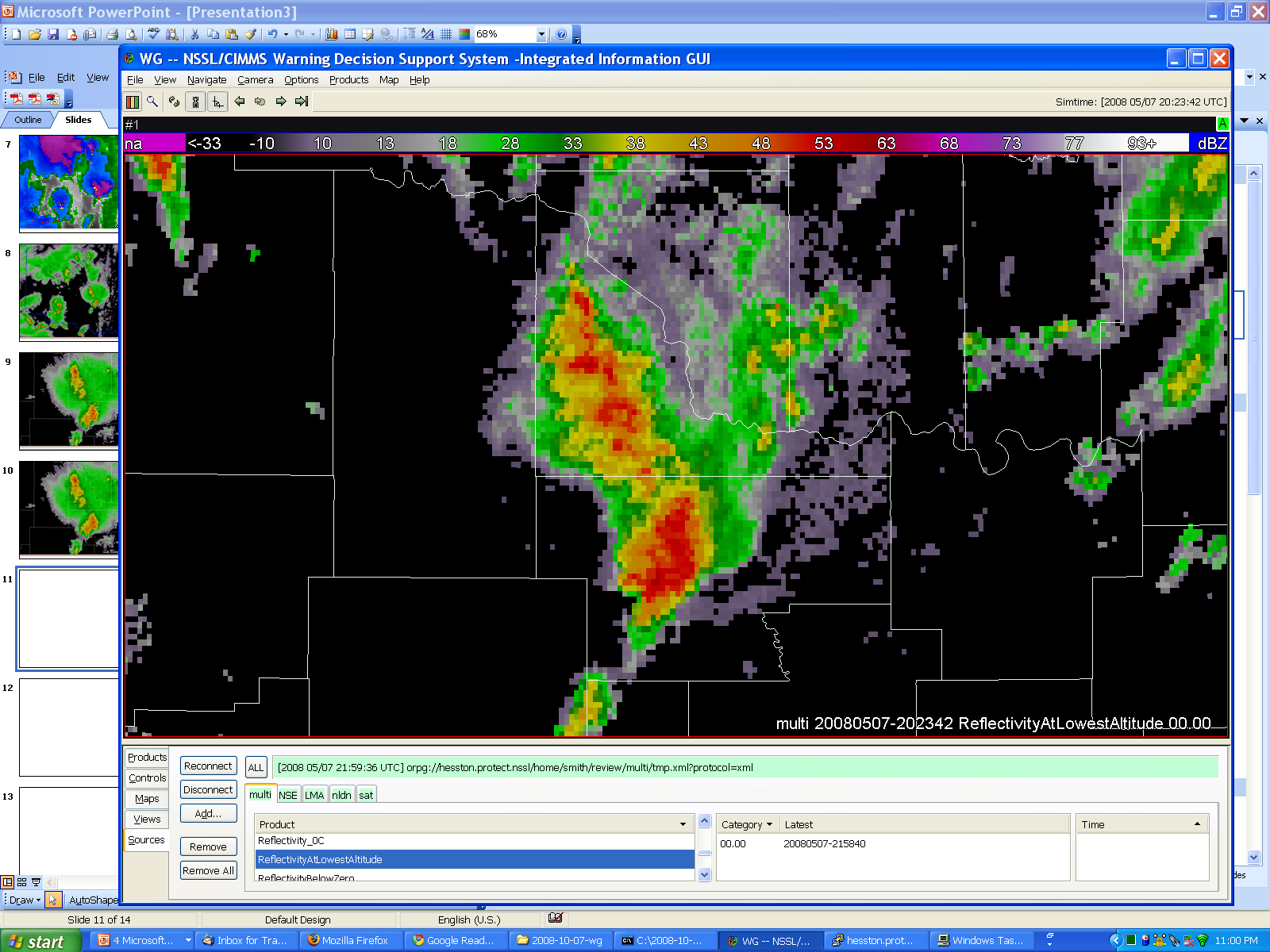 Near-surface reflectivity
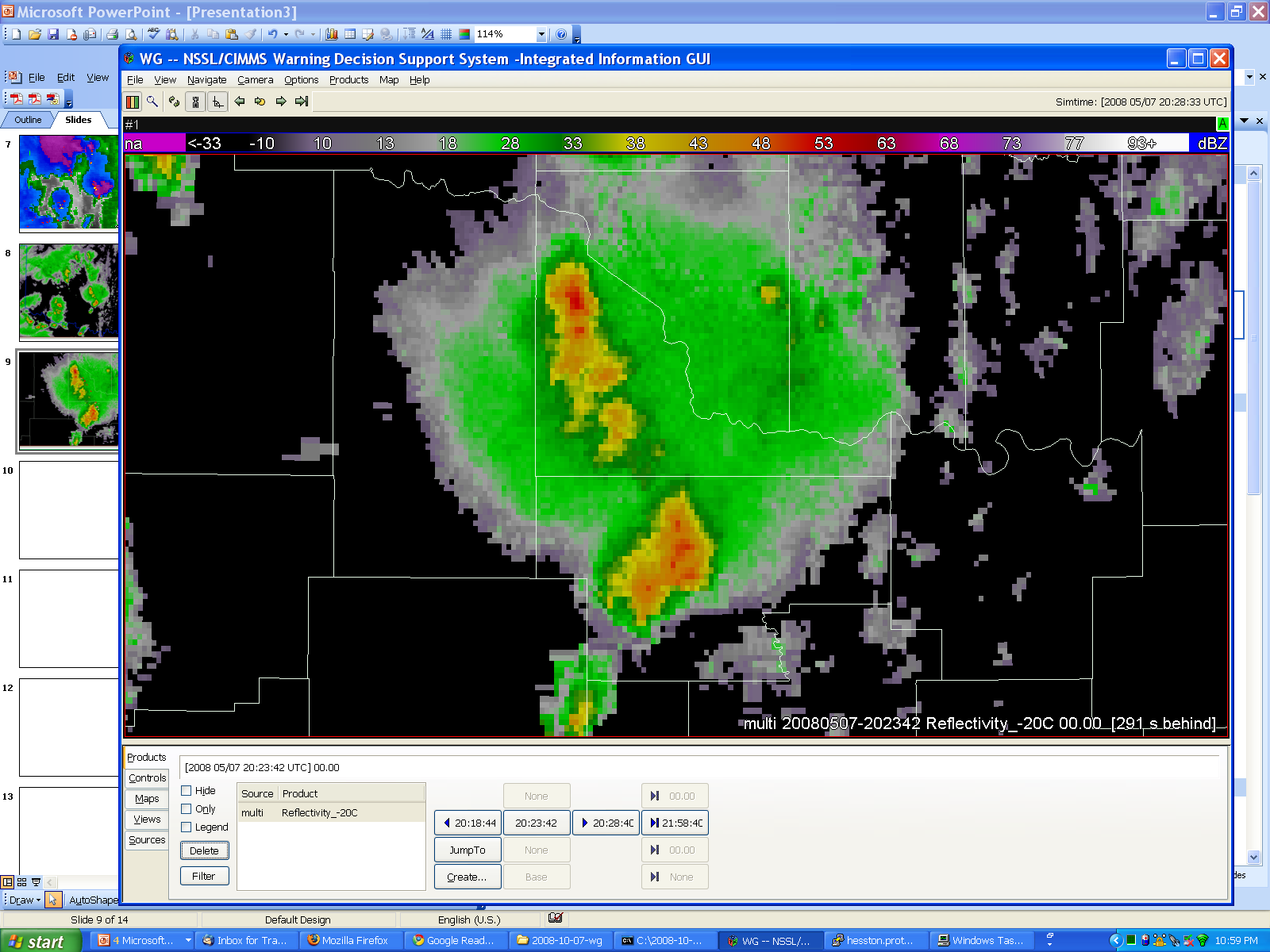 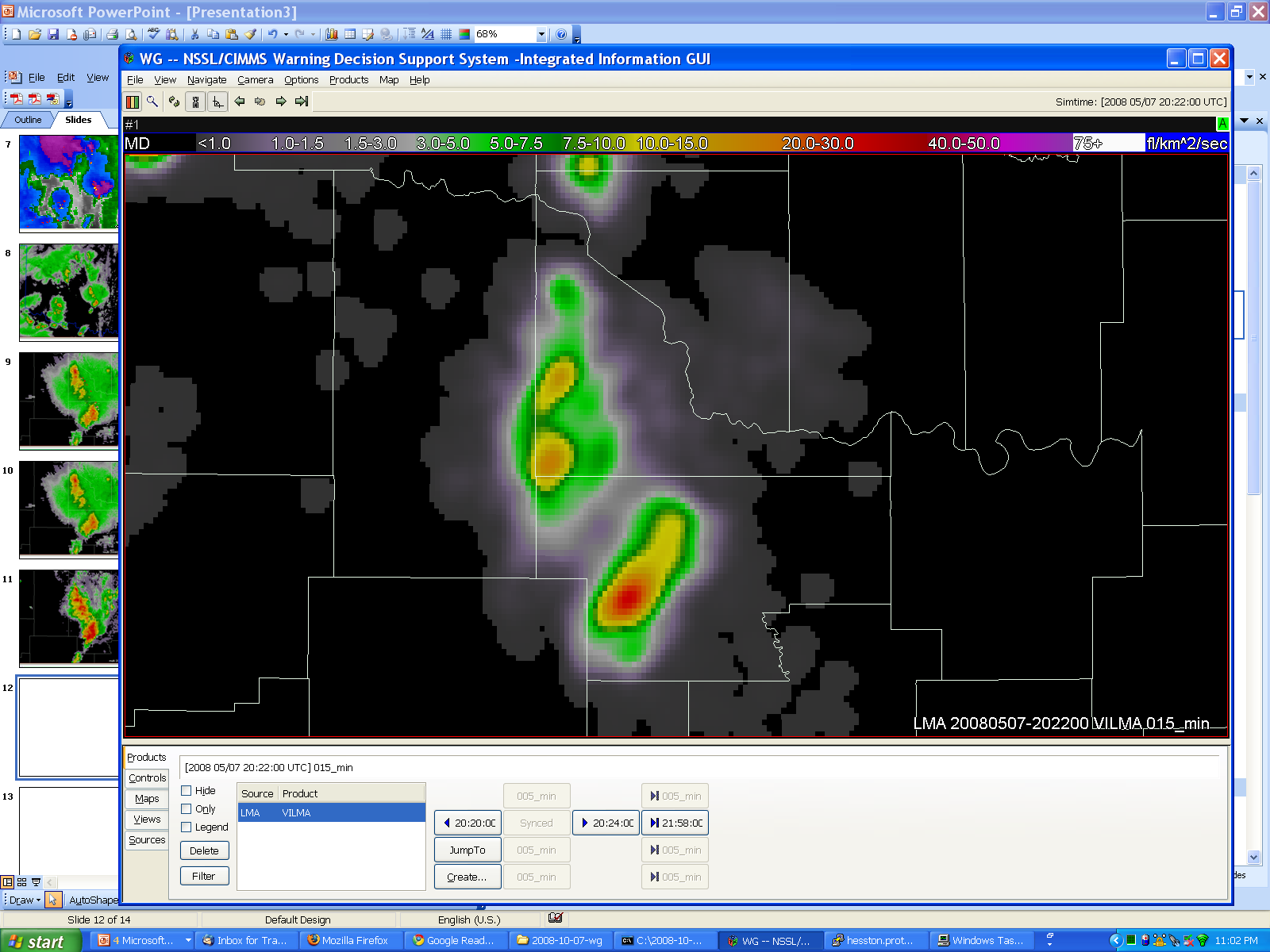 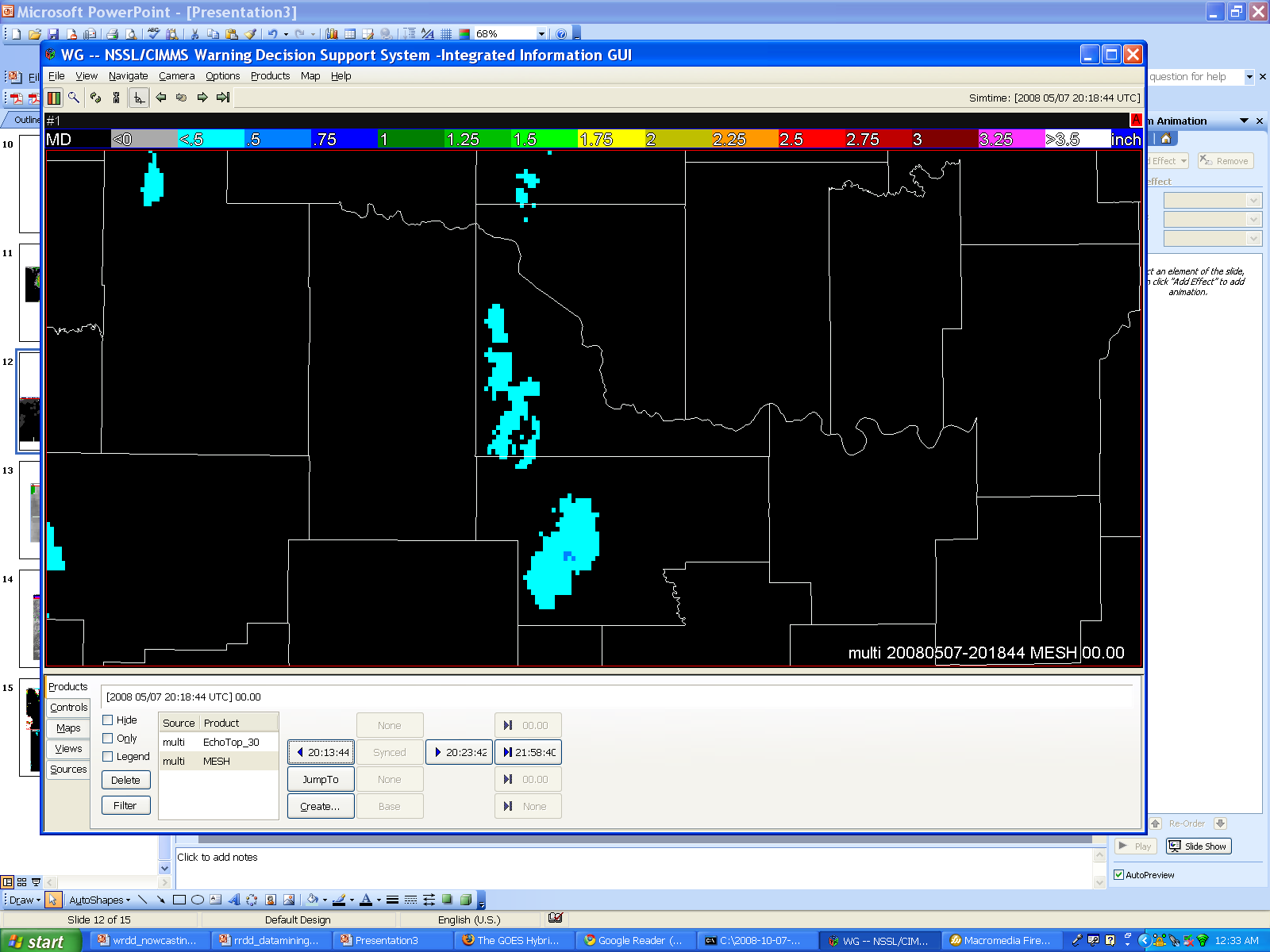 Reflectivity                @ -20 C
Total Lightning                       Density
Max Expected Size                      of Hail
(~6.5 km AGL)
Examples: Multi-sensor data fields
Show physical relationships between data fields from multiple sensors

Storm tracks and trends can be generated at any spatial scale, for any data fields
NSSL Lab Review Feb 25–27, 2015
4
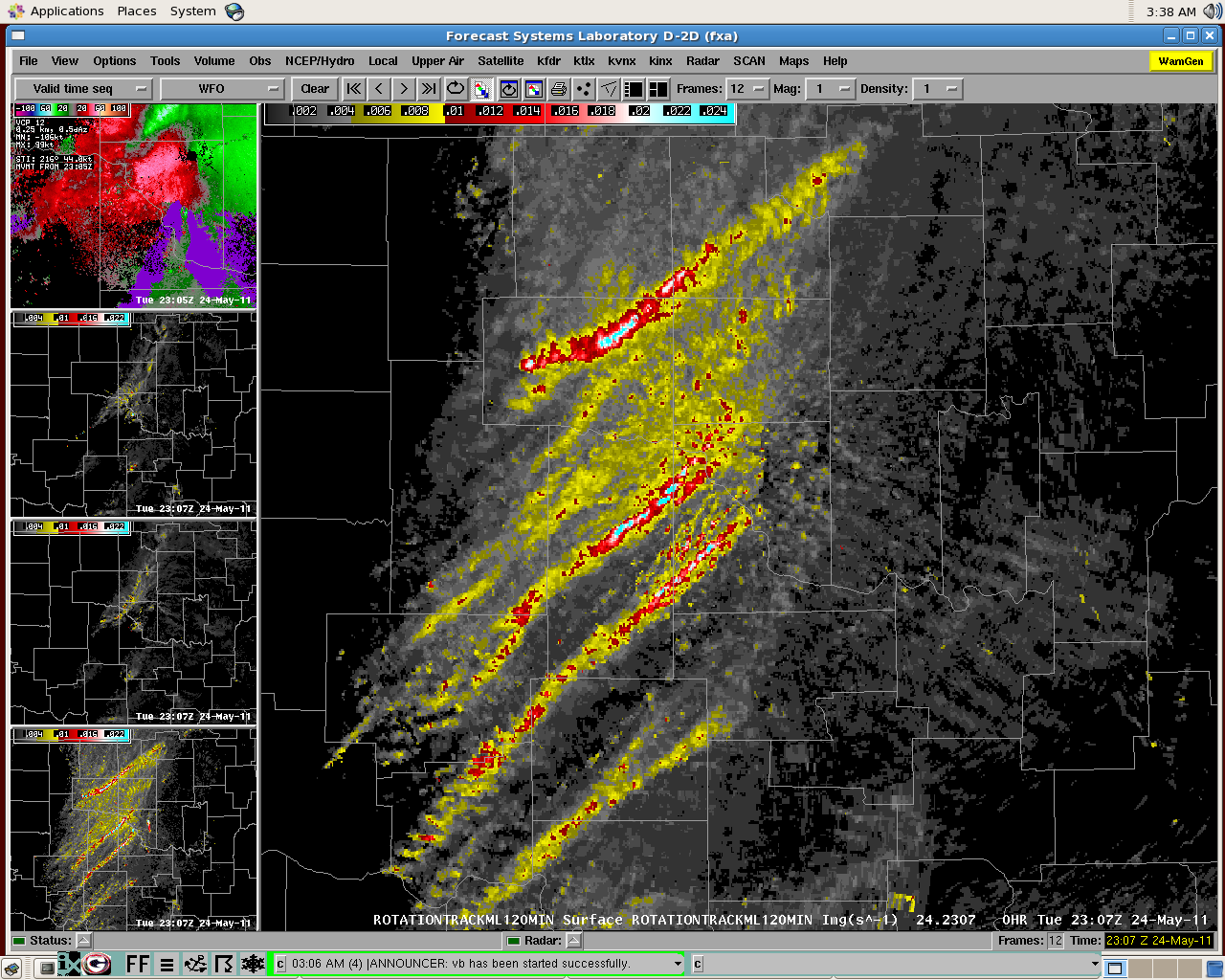 Initial Operating Capability at NCEP
2-hour Rotation Track (max Azimuthal Shear
Rotation Tracks
Maximum Estimated Size of Hail (MESH) and MESH Swath
Vertically Integrated Ice/Liquid (VII & VIL)
Thickness of Reflectivity Core 
Echo Top - 18, 30, 50, 60 dBZ
Isothermal Reflectivity
Composite Reflectivity
Reflectivity At Lowest Altitude (RALA)
CG Lightning Density
Lightning Probability
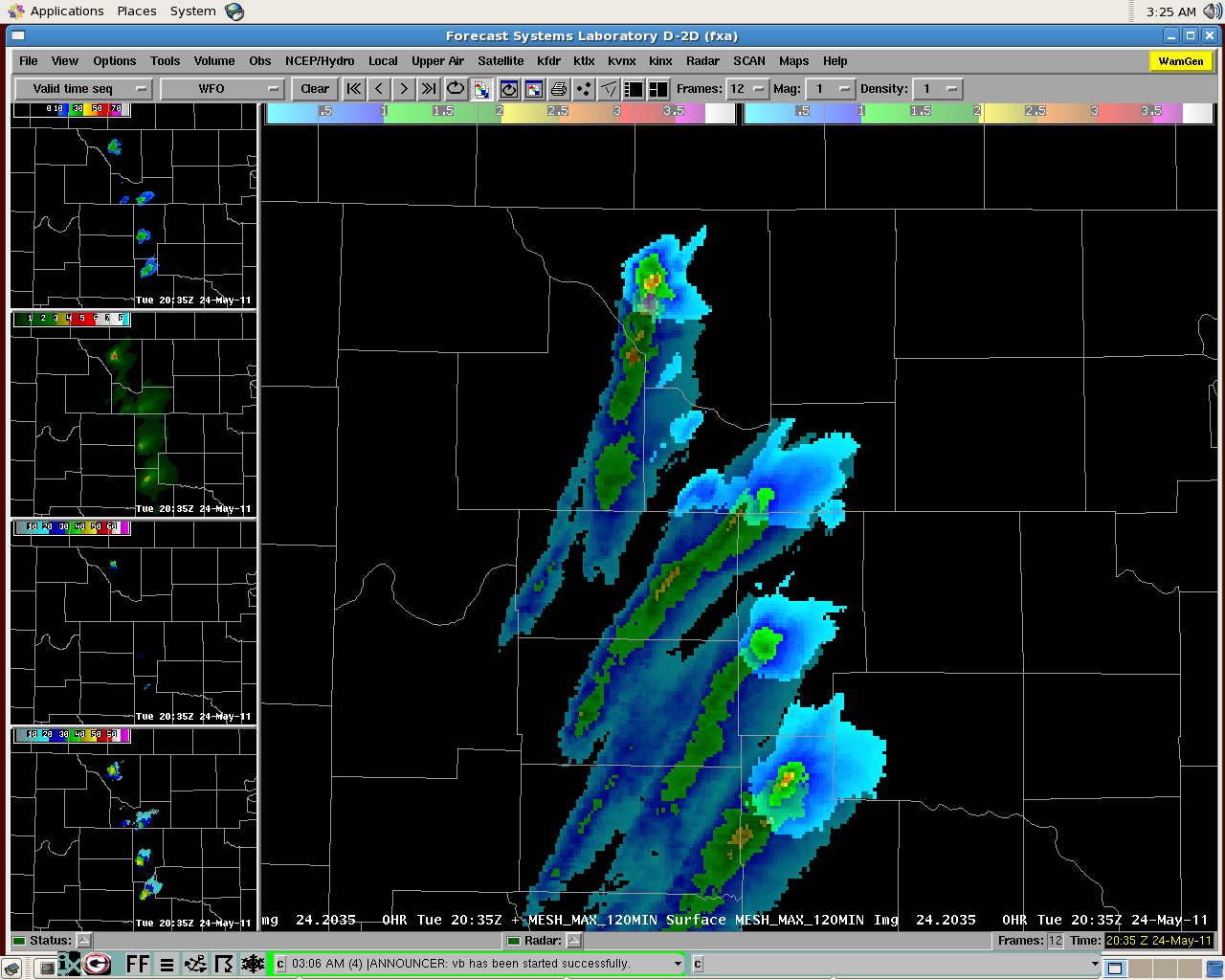 2-hour MESH Swath
Widely used in NWSFOs since 2002.
5
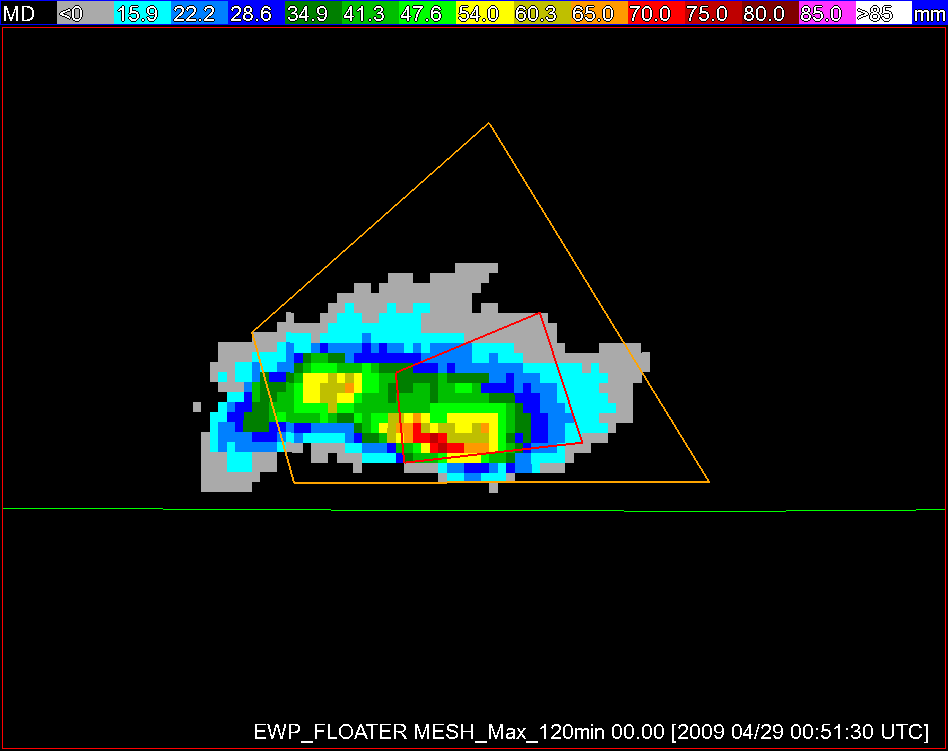 NWS Warnings – polygon alignment
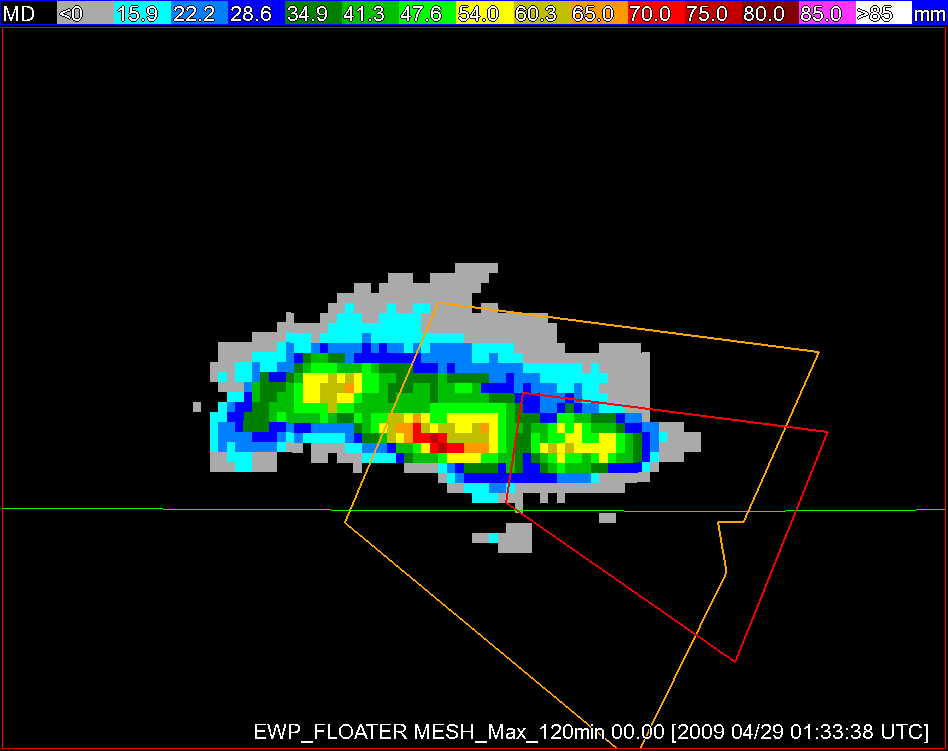 HWT Warnings
MRMS-Severe Best Practices Experiment
Collaboration w/ NWS Warning Decision Training Branch
Forecasters issued warnings with and without MRMS data in controlled setting
Results:
Improved warning polygon alignment and precision
Faster storm diagnosis
Improved lead time to first severe report
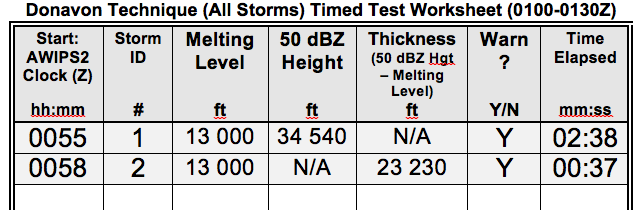 EWP Warnings – polygon alignment
NSSL Lab Review Feb 25–27, 2015
6
What’s Next?
Multi-Year Reanalysis of Remotely Sensed Storms (MYRORSS)
15+ years of storm statistics
FACETs / Probabilistic Hazard Information
Data Mining
Improvements:
Rotation Tracks
Lightning Jump
Tornado Debris Signature
Hail size estimates
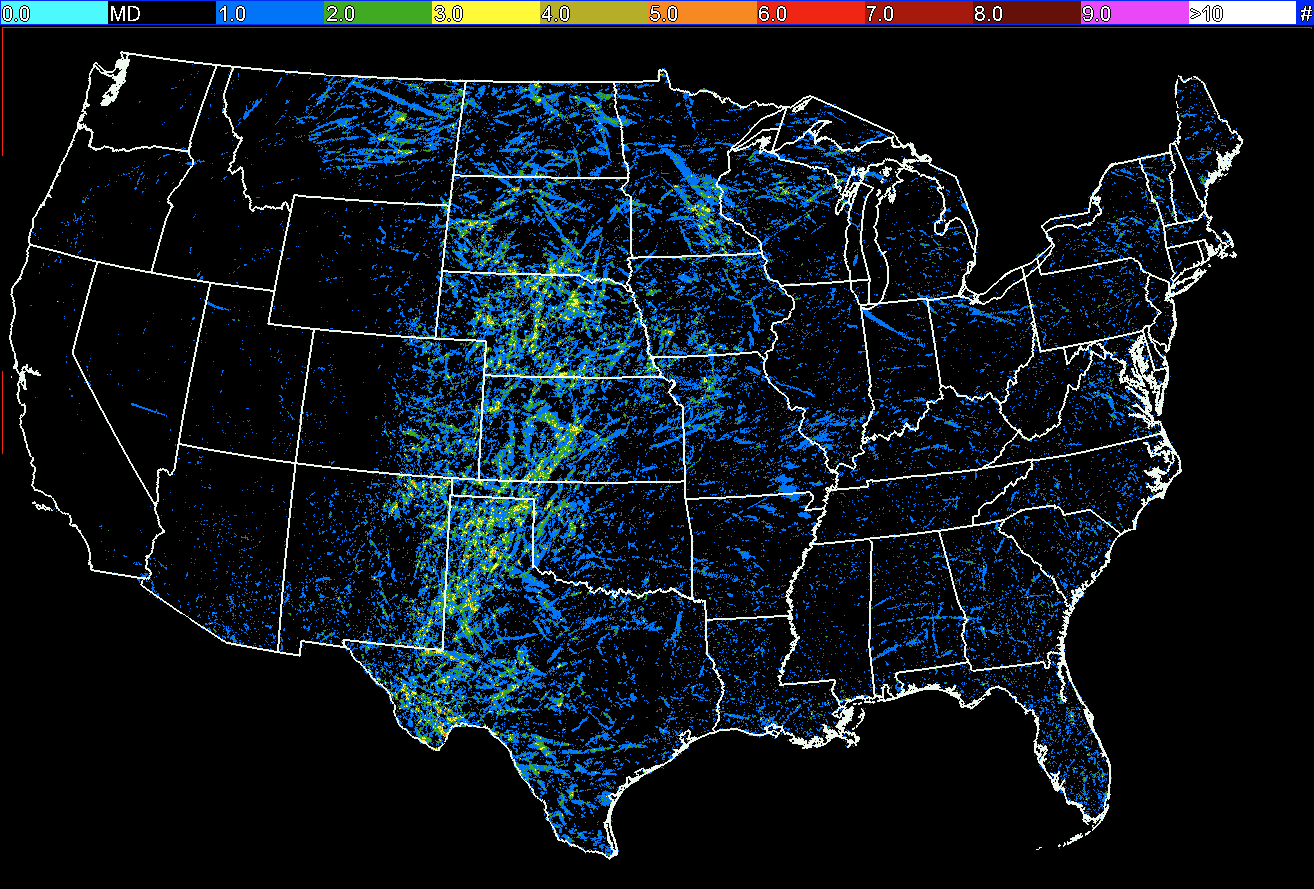 Number of Hail Days in 2007
MRMS & MYRORSS are foundational to the effort to improve NWS warning services
NSSL Lab Review Feb 25–27, 2015
7
What’s Next?
Extensive collaboration with the NWS and private sector since 2001.
Additional user base:
Emergency management – FEMA, Red Cross
Academia
Agriculture
Ornithology (bird migration)
Insurance / Reinsurance
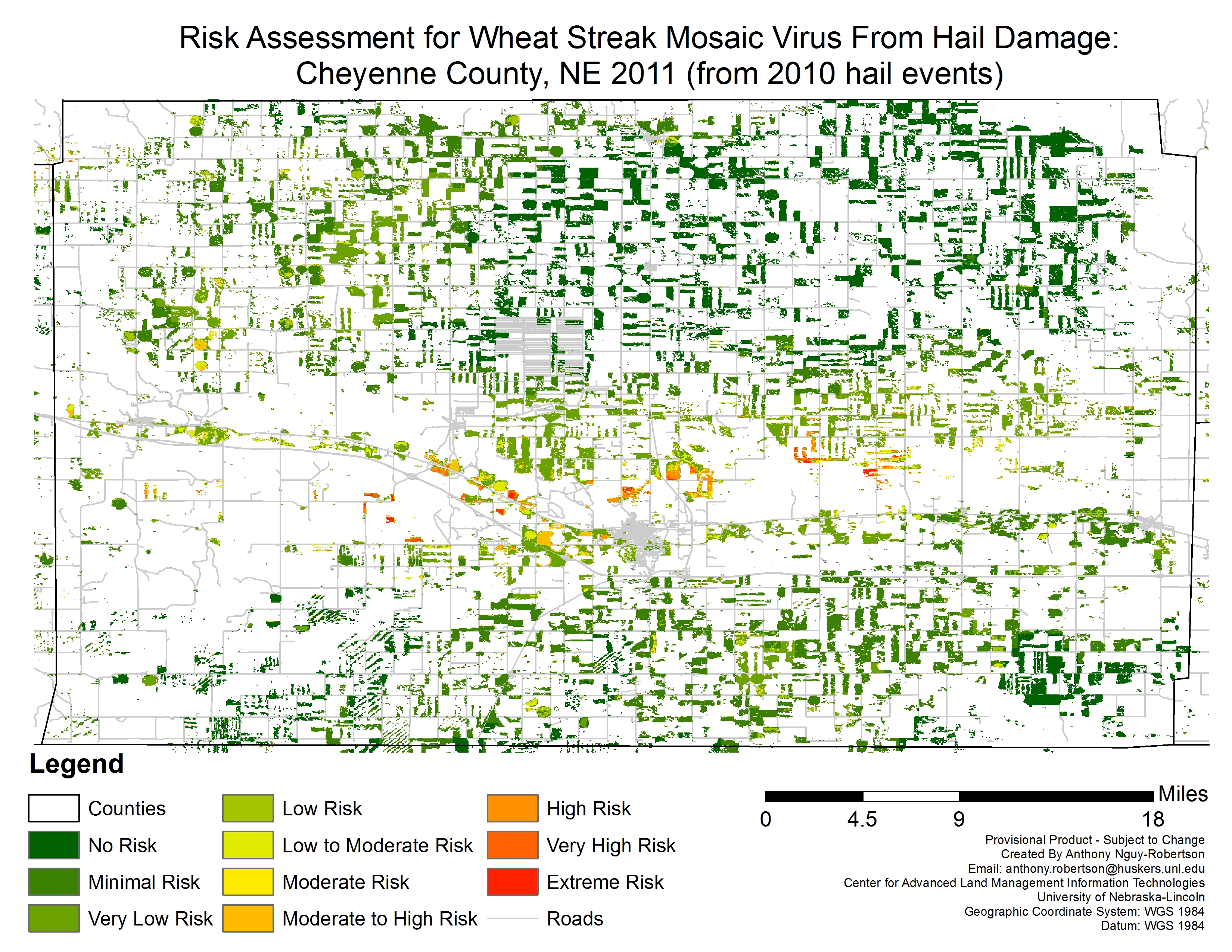 NSSL Lab Review Feb 25–27, 2015
8